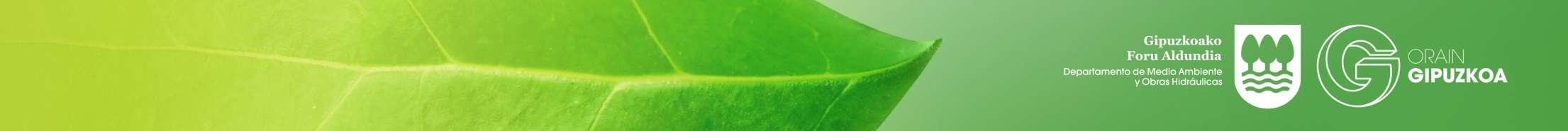 HONDAKINAK 2017 RESIDUOS 2017
Datos provisionales de Urola Erdia
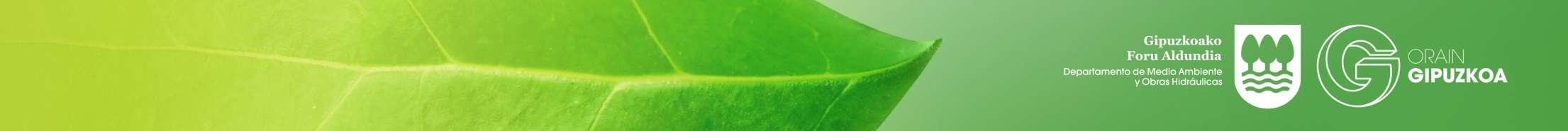 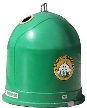 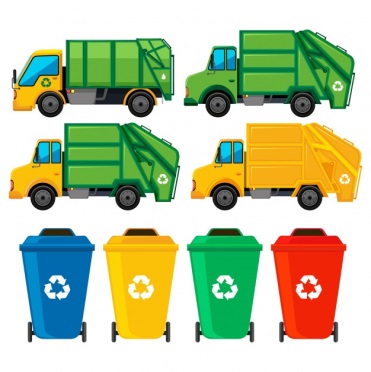 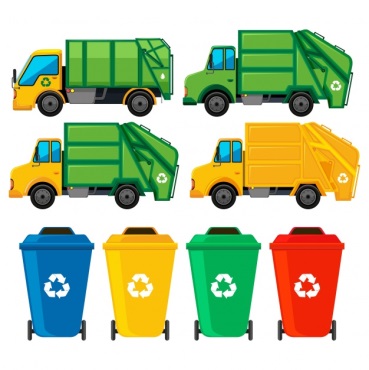 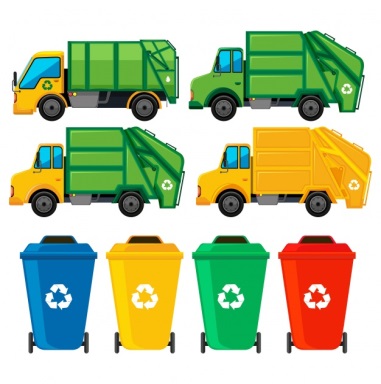 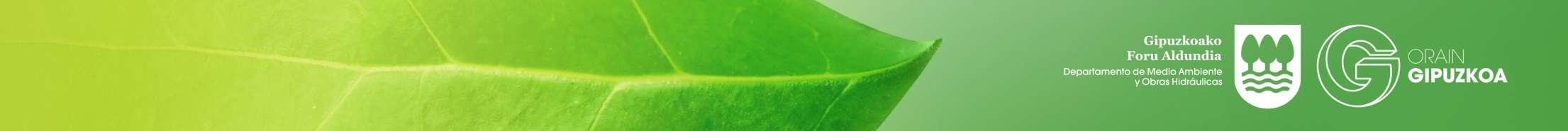 Gaikako Bilketa / Recogida Selectiva (Tn/%). 2016 y 2017
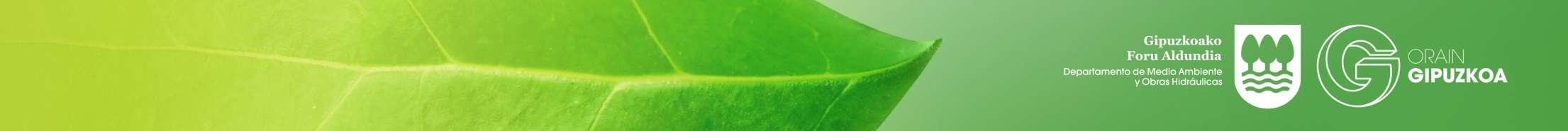 Gaikako Bilketa / Recogida Selectiva (Tn/%). 2016 y 2017
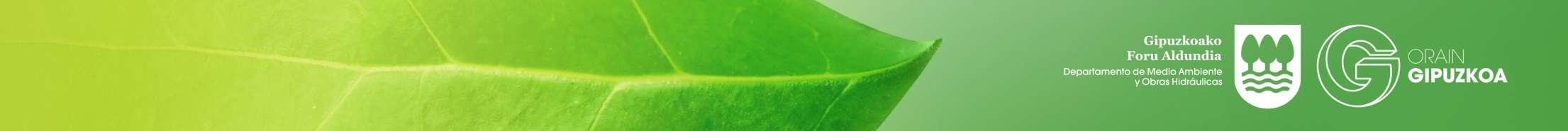 Datos provisionales de Urola Erdia
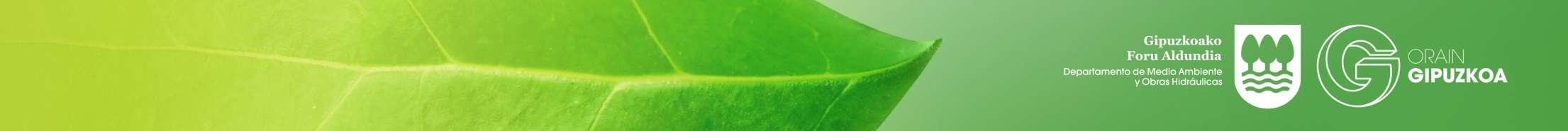 Datos provisionales de Urola Erdia
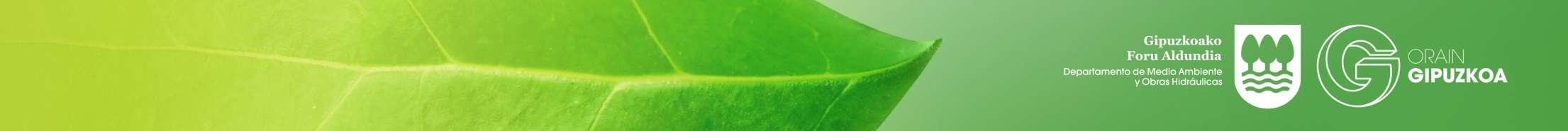 Datos provisionales de Urola Erdia
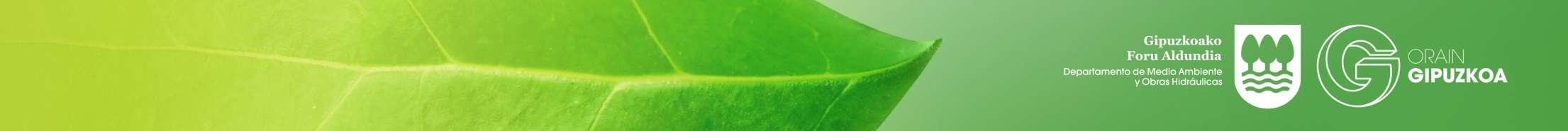 Datos provisionales de Urola Erdia
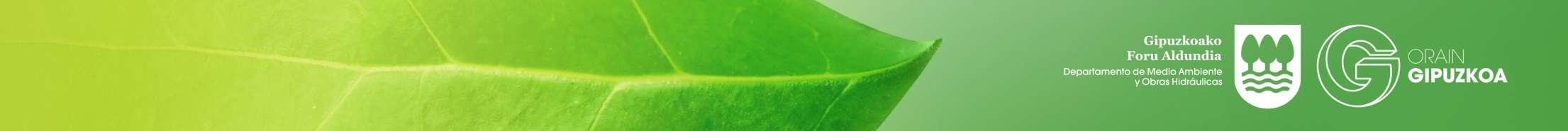 Datos provisionales de Urola Erdia
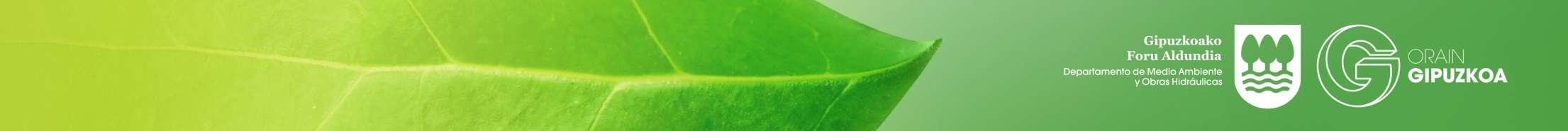 Datos provisionales de Urola Erdia
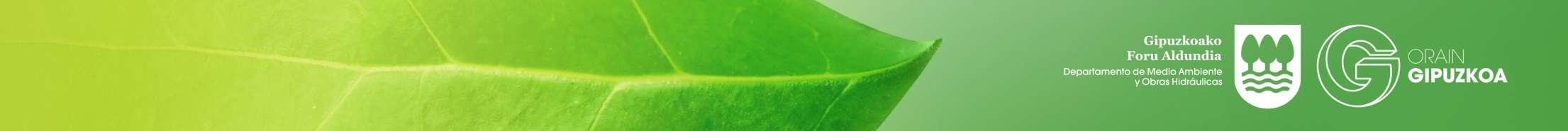 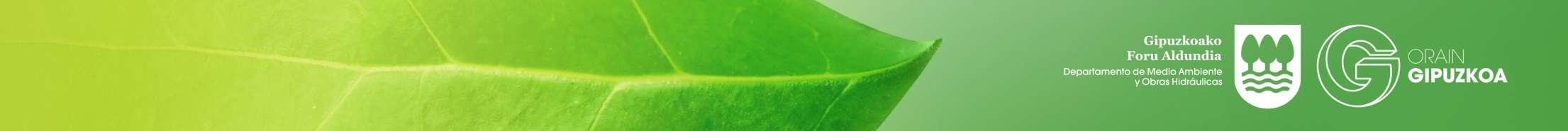 GAIKAKO BILKETAREN EBOLUZIOAEVOLUCIÓN DE LA RECOGIDA SELECTIVA
GIPUZKOA 2015 - 2017
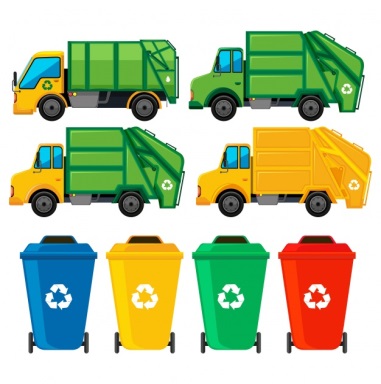 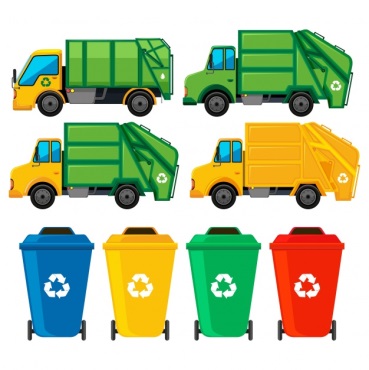 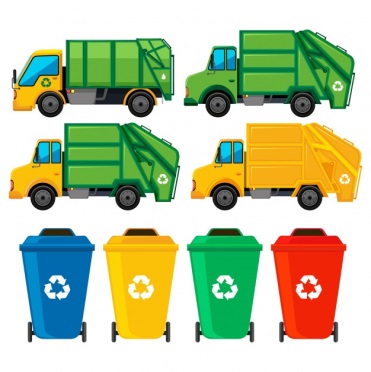 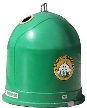